Solving a real data-driven multiobjective optimization problem with DESDEO
Bhupinder Singh Saini
Multiobjective Optimization Group, University of Jyväskylä
Contents
Brief introduction to the problem
From data to decision making:
Analysis of data
Tackling problems
Using open-source tools
Implementing a new interactive evolutionary algorithm

DESDEO makes it all easy!
Bhupinder Saini
I am Bhupinder Saini, a postdoctoral researcher in the Multiobjective Optimization Group at the University of Jyväskylä.
I am one of the main developers of DESDEO, specifically the evolutionary algorithms side of DESDEO.
I got my doctoral degree while working within the Multiobjective Optimization group. I recieved a B. Tech and an M. Tech degree in Metallurgical and Materials Engineering from the Indian Institute of Technology Kharagpur.
Find me on GitHub: light-weaver
A problem
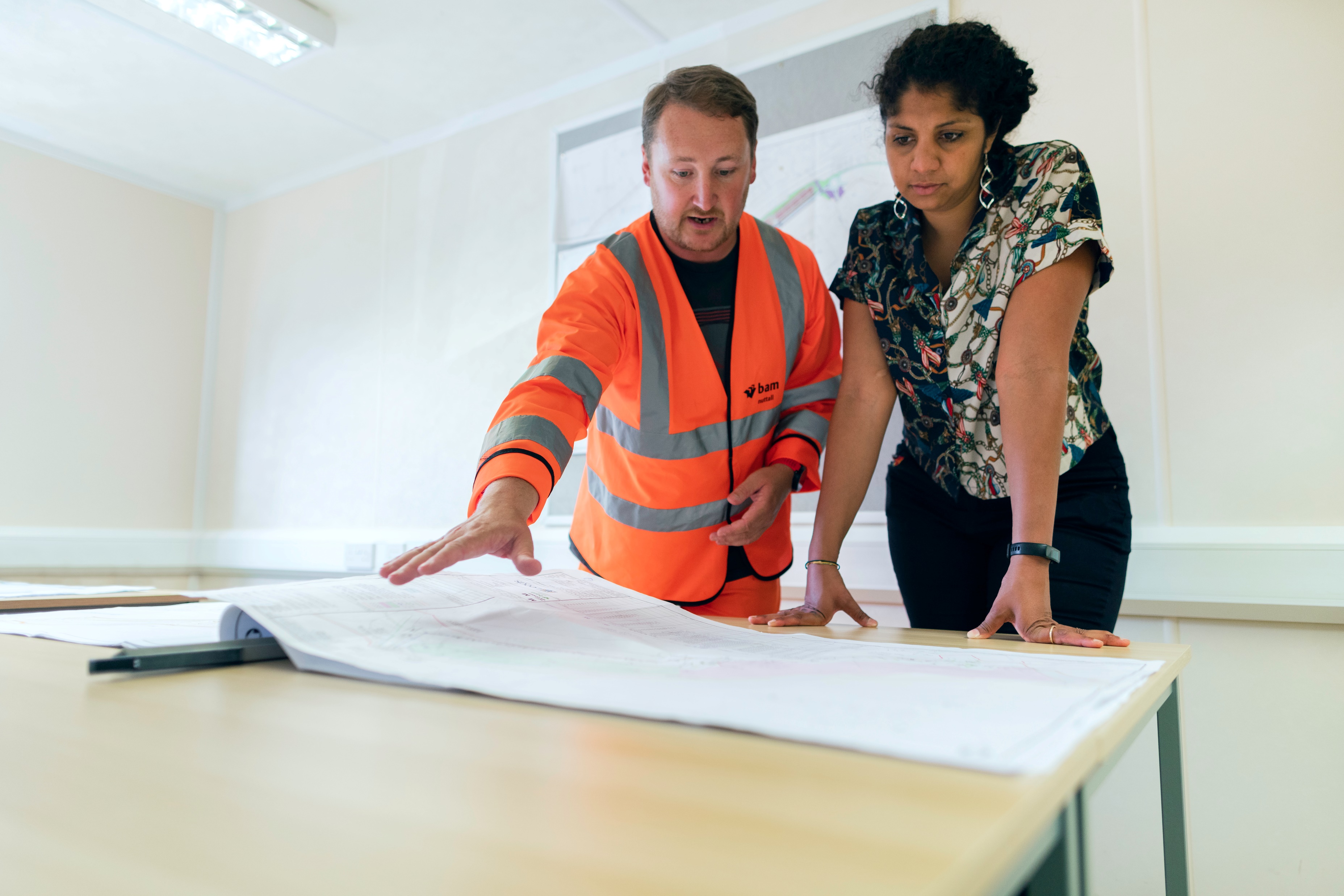 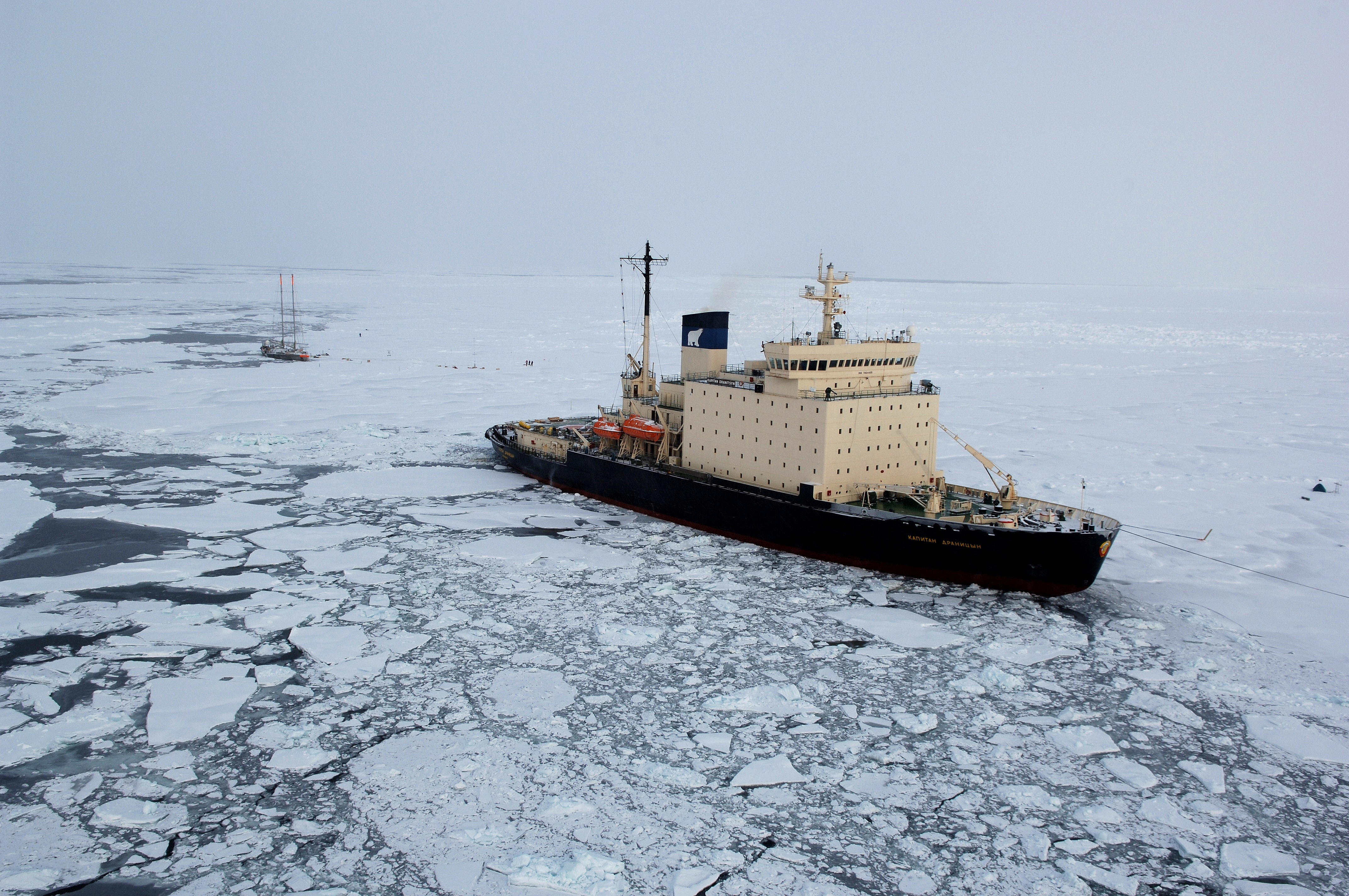 Some objectives
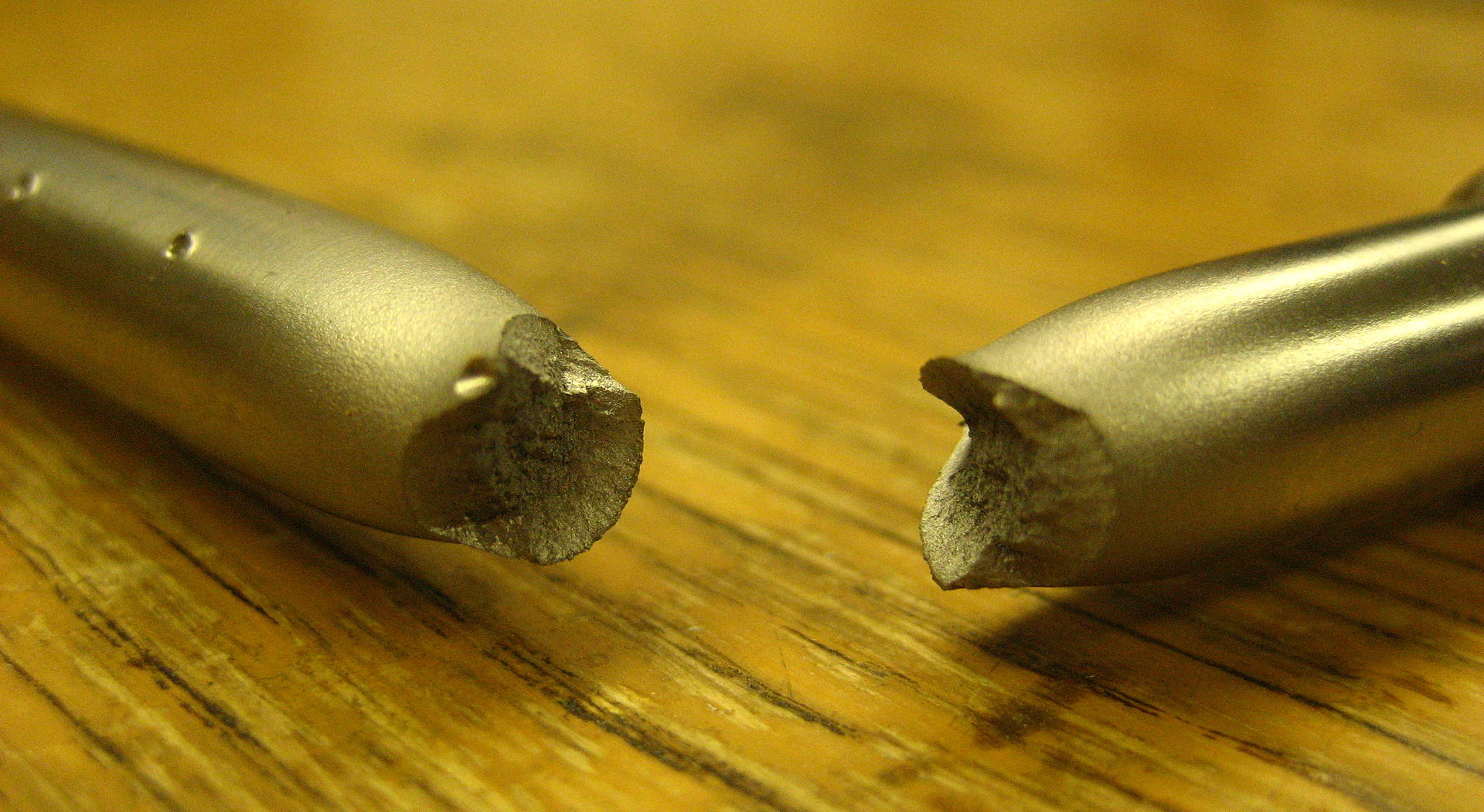 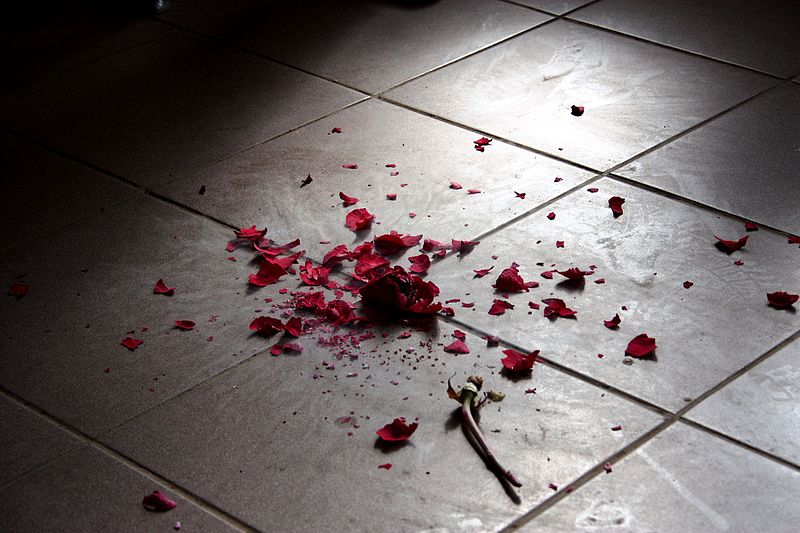 Cold temperature performance
Normal temperature performance
To avoid
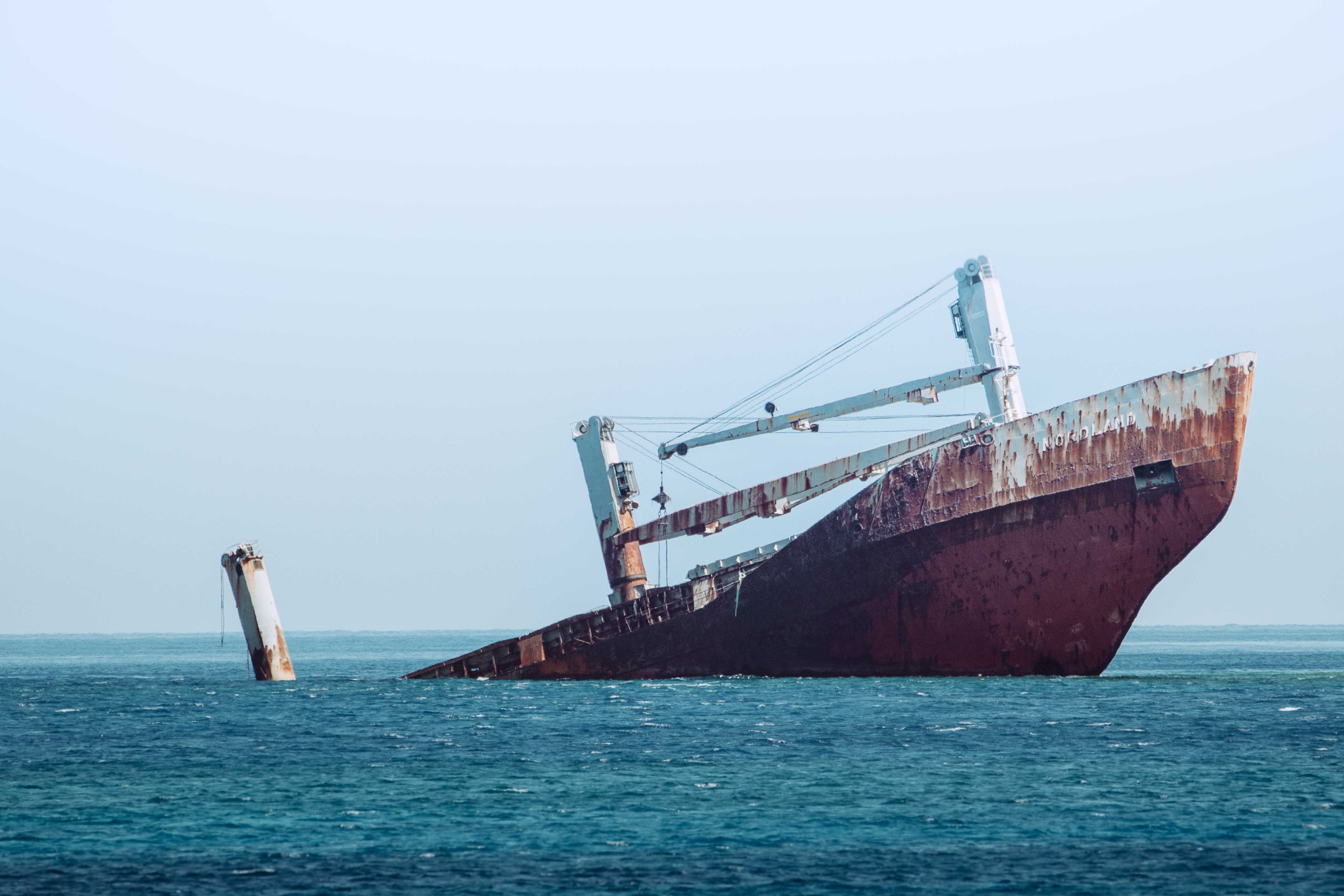 What is “performance”?
Tension test:

Pull a piece of material until it breaks, measure the force applied vs the change in material length.

Material properties: Young’s modulus, Yield Strength, Ultimate Tensile Strength, total percentage elongation.
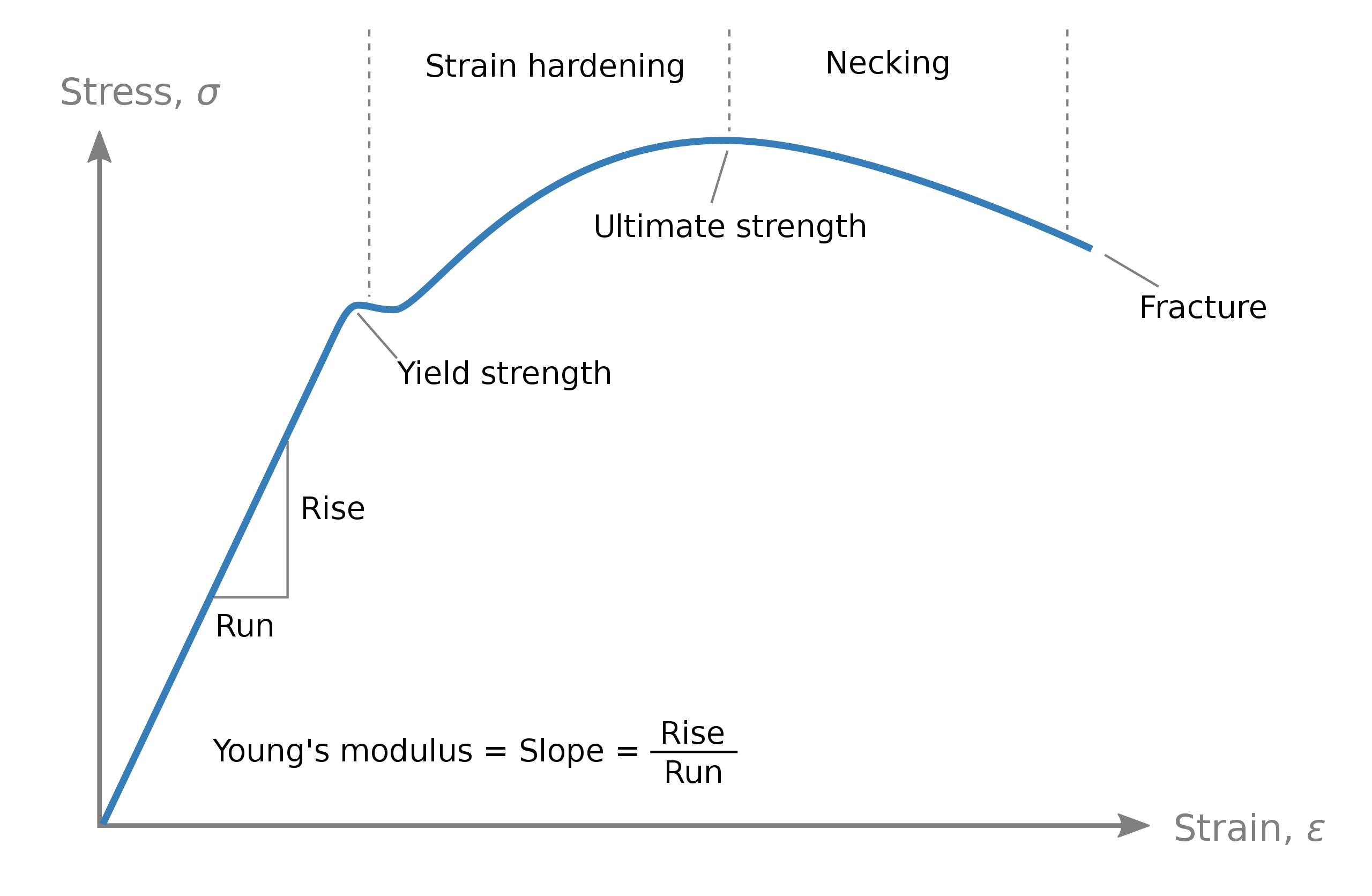 https://en.wikipedia.org/wiki/Stress%E2%80%93strain_curve
What is “performance”?
Charpy impact test:

Hit a specimen with a hammer on a pendulum. Measure the difference in maximum pendulum height before and after the hit. Convert to energy values. Repeat test for multiple temperatures.

Material properties: Charpy impact energy
What is “performance”?
Fracture toughness
Hardness
Fatigue resistance
Corrosion resistance
Stress under different kinds of loads
Weldability
And many more…
Many of these properties are connected to each other. Measuring one can give insight into another, if not the exact values.
The seamless chain
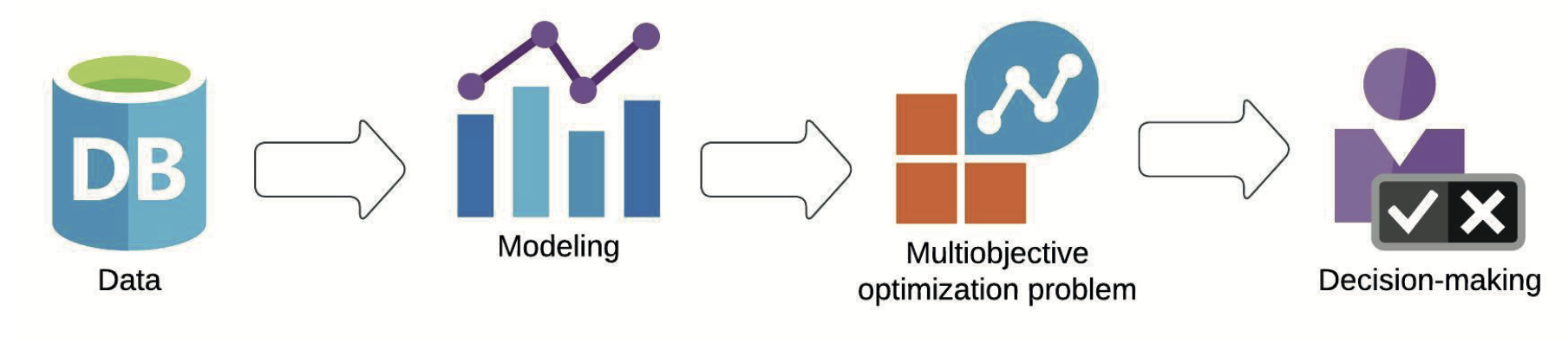 The data
Saini, B.S., Chakrabarti, D., Chakraborti, N., Shavazipour, B., Miettinen, K., Interactive Data-driven Multiobjective Optimization of Metallurgical Properties of Microalloyed Steels using the DESDEO Framework, Engineering Applications of Artificial Intelligence, 120, article 105918, 2023.
The data
Collected by combining data from decades of published research
No connection to multiobjective optimization
Experiments conducted by different research teams, with different materials and tools
Measure different properties
In general, the each datapoint measures:
Chemical composition of an alloy of steel
Some physical property
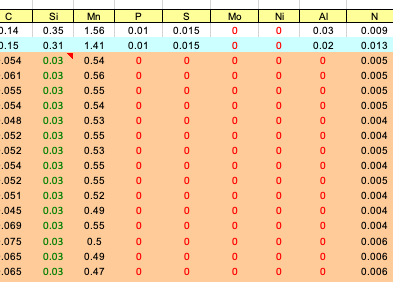 The data
The left half measures the chemical composition.
Different papers considered different kinds of alloys.
About 20 alloying elements in total.
Large sections are either zero, empty, or contain non-standard format.
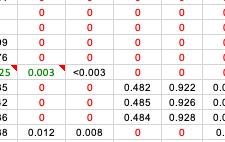 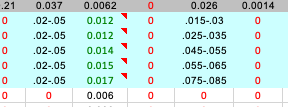 The data
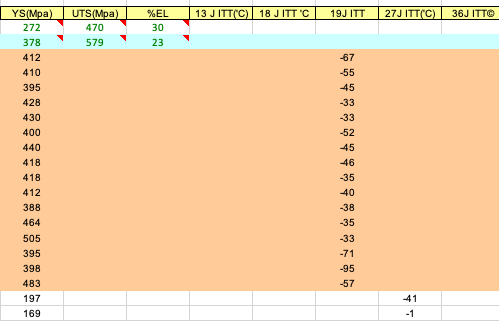 The right half measures various physical properties.
About 30 columns in this category. 
Almost entirely empty!
Preprocessing the data
How to clean the data to make it usable for future steps?
How to treat empty cells?
How to treat cells with non-standard values?
How to choose which columns to use for future steps?
Preprocessing the data
How to clean the data to make it usable for future steps?
How to treat empty cells? Treat as zero? Delete the row?
How to treat cells with non-standard values? Case-by-case intervention.
How to choose which columns to use for future steps?
Tools used
Microsoft Excel (only for the screenshots)
Python
Pandas
Formulating the problem
Based on the data, only 3 physical property-columns (potential objectives) had enough non-empty columns to train accurate surrogate models.
The three properties were measured for non-overlapping ranges of chemical composition.

Why is that a problem? How to get around this issue?
Can we somehow add more objectives into the formulation?
Formulating the problem
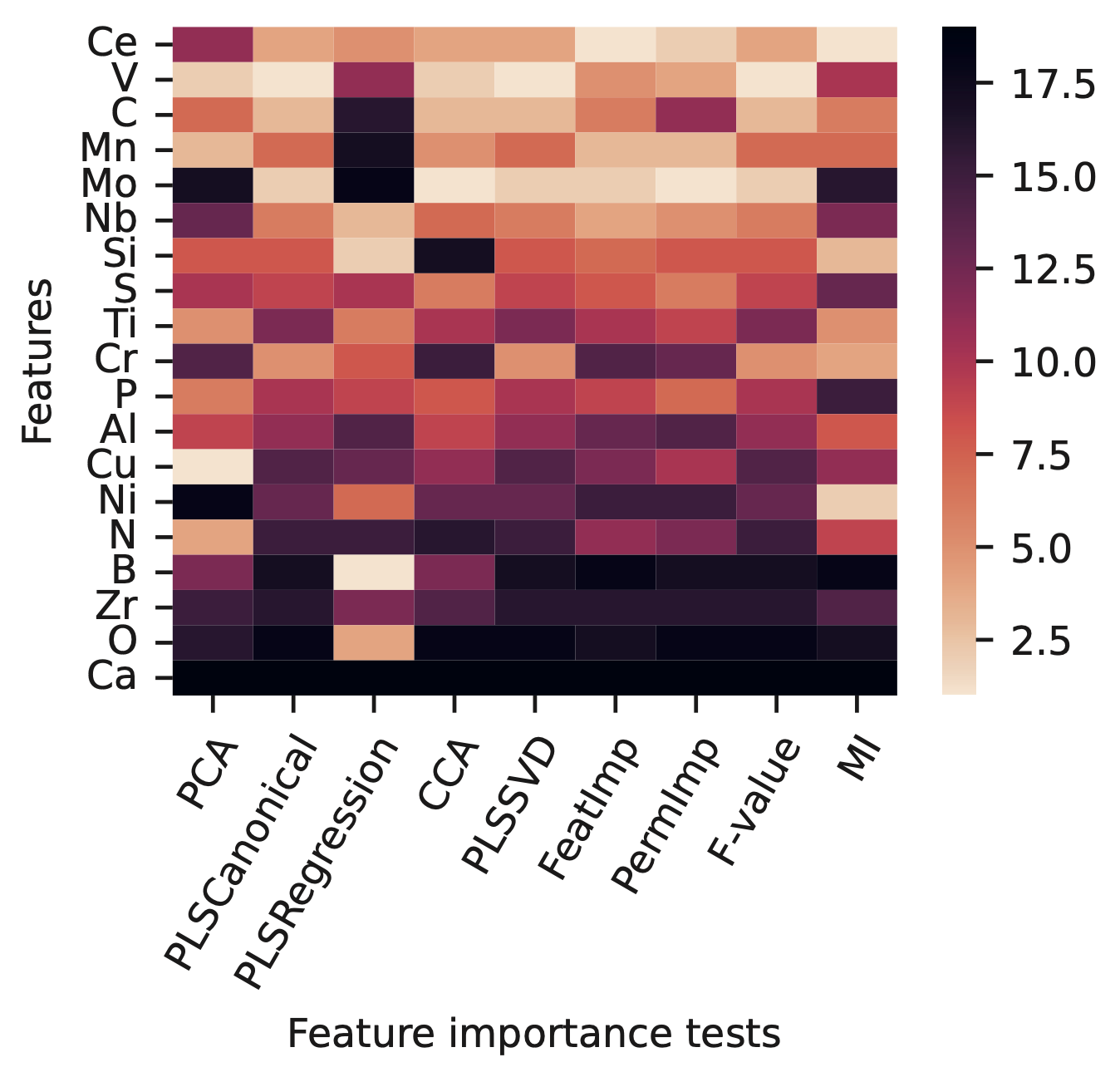 Split the data into different files:
One for each objective
Delete rows with the empty values for the objective
Calculate how important the various alloying elements are for that objective.
Remove alloying element columns that are not important.
Add more objectives?
With domain knowledge, data from multiple columns can be combined to form a single column.
This can give us enough data for one more objective (that the DM’s may find to be important).
Look for external data sources.
E.g. it is trivial to find the cost of various elements.
Surrogate models
There are hundreds of different surrogate modelling techniques.
How to choose the best surrogate modelling technique for our problem?
Surrogate models
Model behaviour should also be validated by domain experts!
How to use surrogate models in DESDEO?
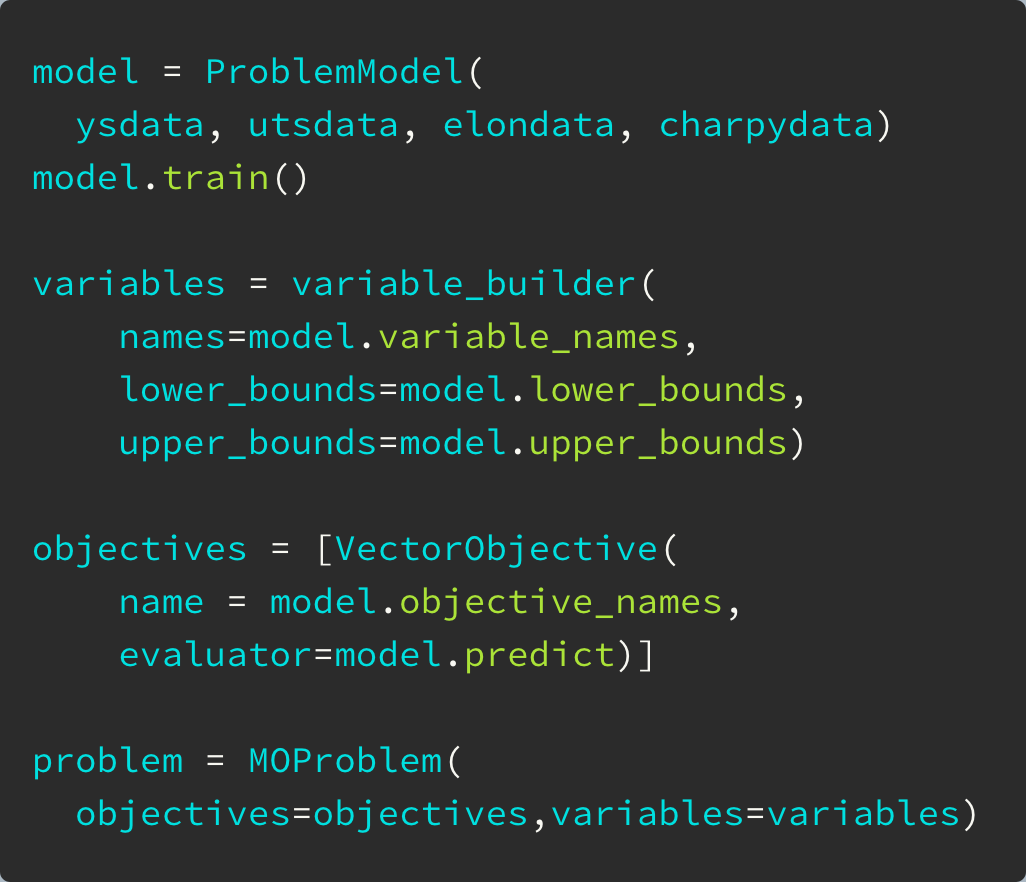 For simple cases, use DataProblem class.
No boilerplate.
Supports multiple kinds of surrogate models for different objectives.
Supports data input as a single dataset.
For custom usage, use the default MOProblem class.
Train your own models and pass them to DESDEO.
The problem formulation
Six objectives:
Yield strength*
Ultimate tensile strength*
Elongation*
Charpy energy at -80 deg C*^
Weldability
Materials cost
*Surrogate models trained using data
^Combines multiple columns to form training data.
Two decision makers!
Tools used
Microsoft Excel (only for the screenshots)
Python
Pandas
SciPy
Scikit-learn, xgboost, lightgbm
A posteriori optimization
NAUTILUS Navigator
Interactive optimization with multiple DMs
MultiDM/IOPIS: A variant of the IOPIS* algorithm
Enables multiple DMs to provide preferences interactively.
Modifies the problem formulation using achievement scalarizing functions to incorporate preferences of DM(s).
Number of dimensions for optimization = number of DMs rather than the number of objectives.
*Saini, B., Hakanen, J., Miettinen, K., A New Paradigm in Interactive Evolutionary Multiobjective Optimization, in "Parallel Problem Solving from Nature - PPSN XVI, 16th International Conference, Part II", Edited by T. Bäck, M. Preuss, A Deutz, H. Wang, C. Doerr, M. Emmerich, H. Trautmann, Springer, 243-256, 2020.
How to implement a new algorithm within DESDEO?
Use DESDEO’s modularity and pre-implemented tools!
MultiDM/IOPIS utilizes scalarization functions, evolutionary algorithms, preference handling tools and base IOPIS algorithm from DESDEO.
We only need to implement the new and novel parts specific to the new algorithm.
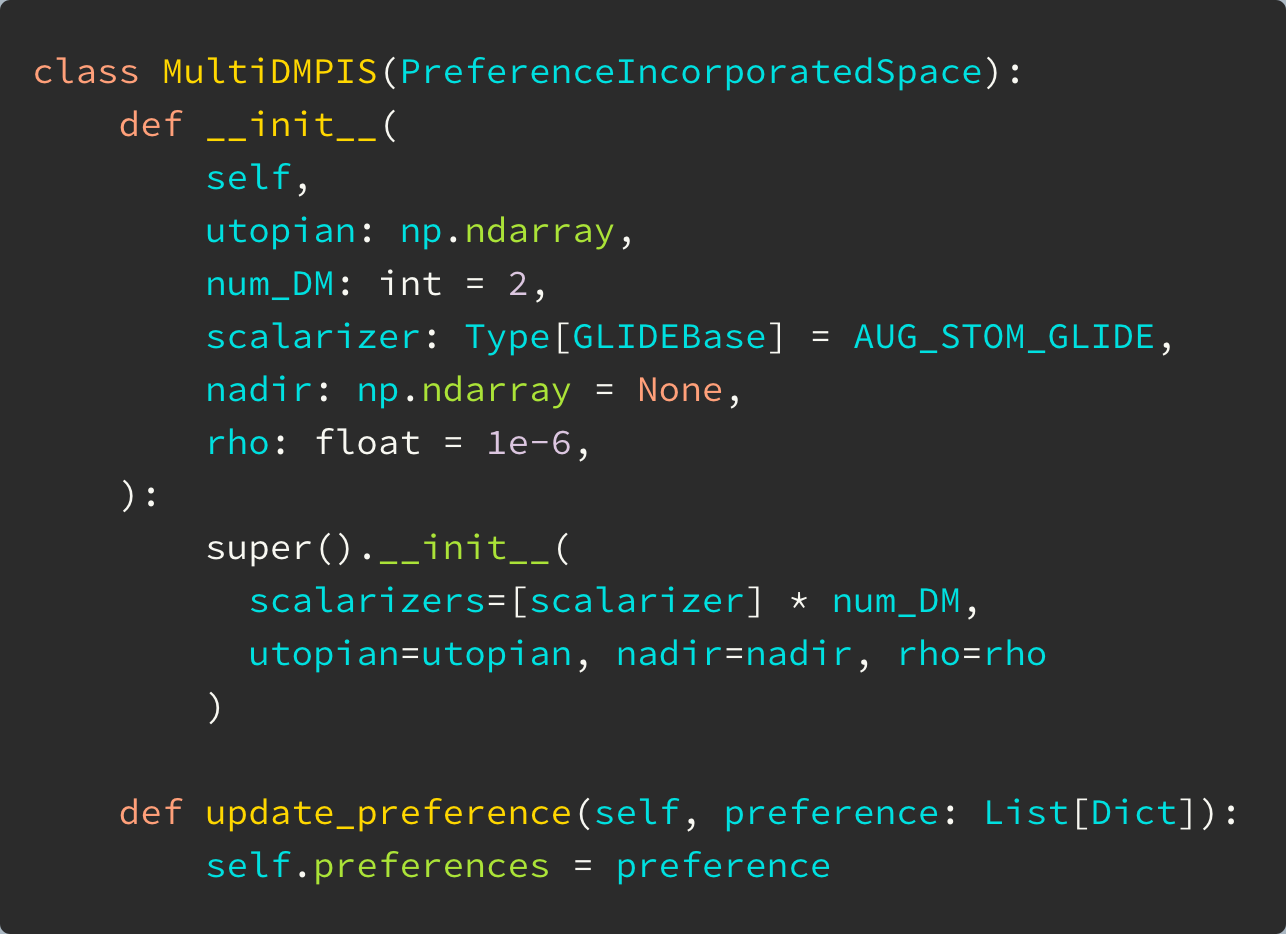 Interactive optimization
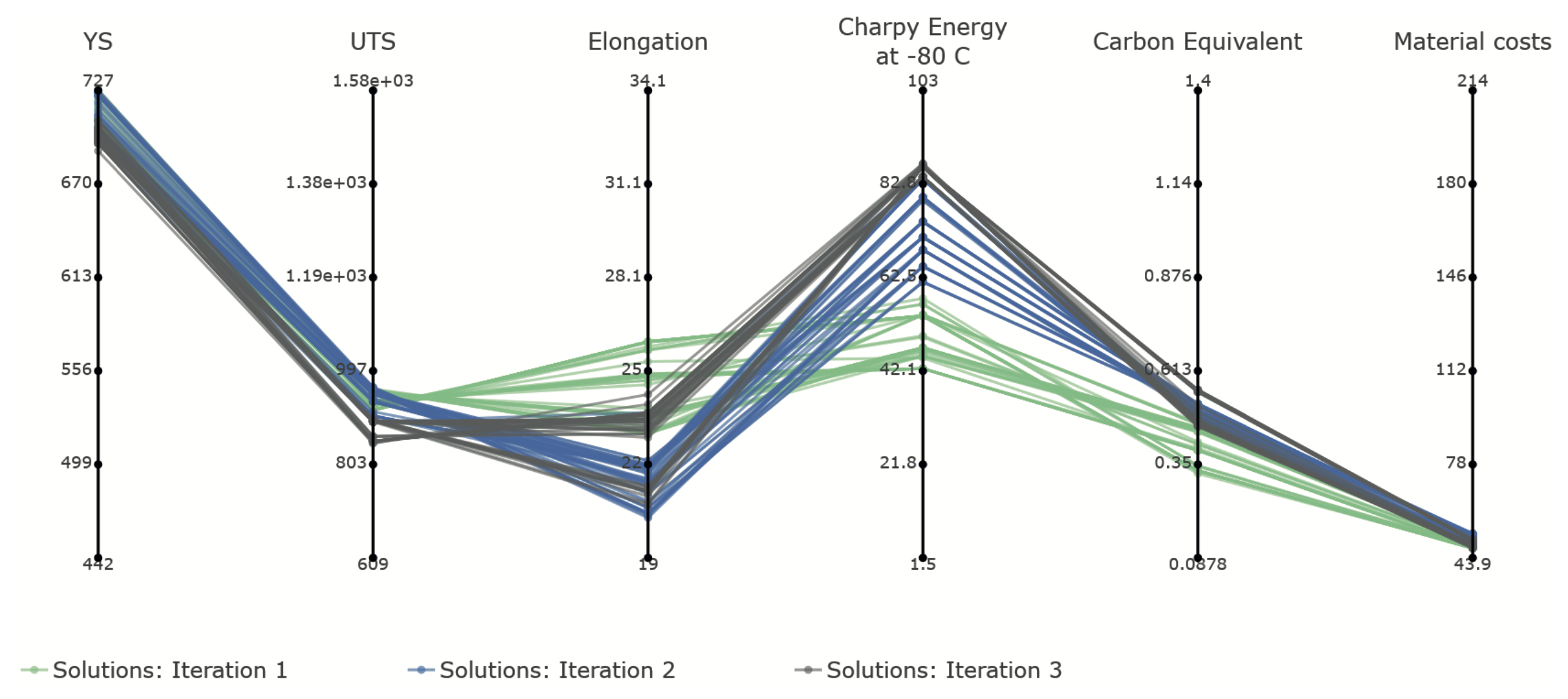 Tools used
Python
Pandas
SciPy
Scikit-learn, xgboost, lightgbm
Plotly
DESDEO
Outcome
We were able to utilize the provided data efficiently.
Only open-source tools used: Python, Pandas, NumPy, SciPy, Scikit-Learn, xgboost, LightGBM, Plotly and DESDEO.
Implemented a new interactive algorithm, MultiDM/IOPIS, with ease.
The DMs conducted interactive optimization for the first time and were happy with the results.